Городской конкурс имени Е.Л. Квитницкой «Школьные музеи: новые возможности »
Номинация  3.3.1 «Времен связующая нить»
Историческая реконструкция «Отправление на фронт»75 лет памяти
Добровольцам 74 Отдельной Сталинской Стрелковой Бригады
Народный  Музей  Боевой  Славы  74\56 ГСКСД.  МБОУ  Гимназия №42. Руководитель Азаровская С.А.
Бойцы на марше
От полевого учебного  лагеря на Булыгино к  железнодорожному вокзалу – на фронт
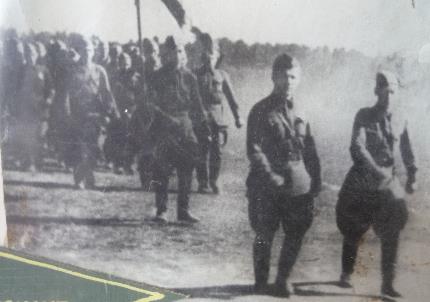 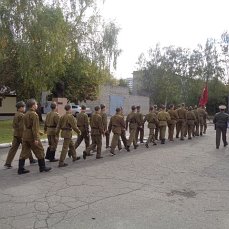 9 сентября 2017 год
9 сентября 1942год
Построение и посадка в вагоны для «Отправления на фронт»
.
Бойцы , поклялись с честью сражаться, защищая Родину от врага.
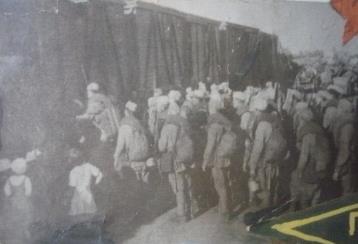 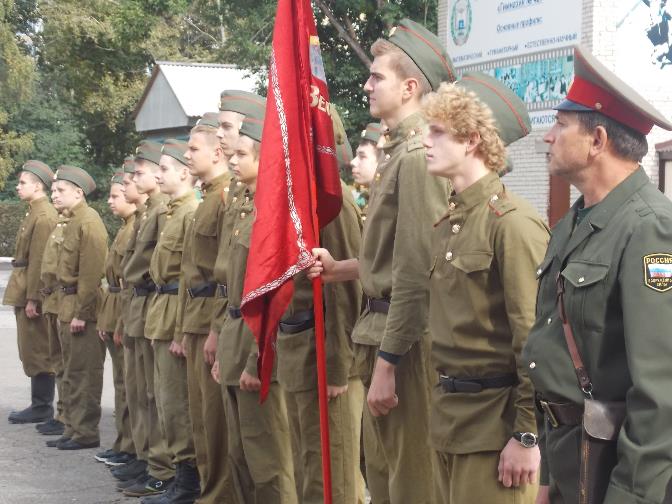 9 сентября 1942 год
9 сентября 2017 г.
Слова на прощание
Бойцы выслушали наставления товарищей и ответили на просьбы и мольбы провожающих,
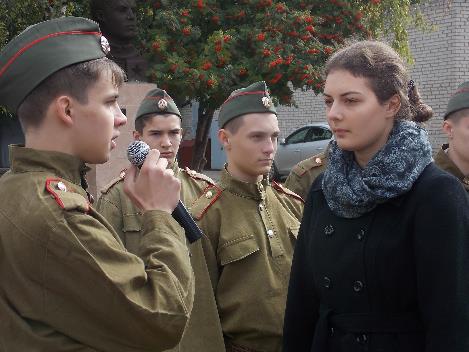 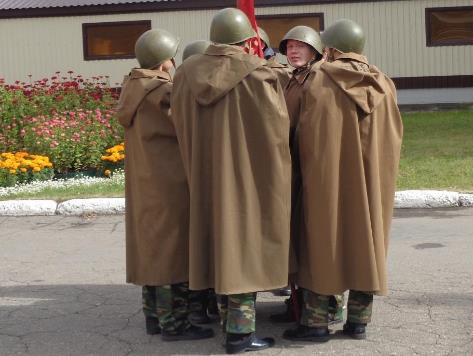 КЛАСС НА реконструкции
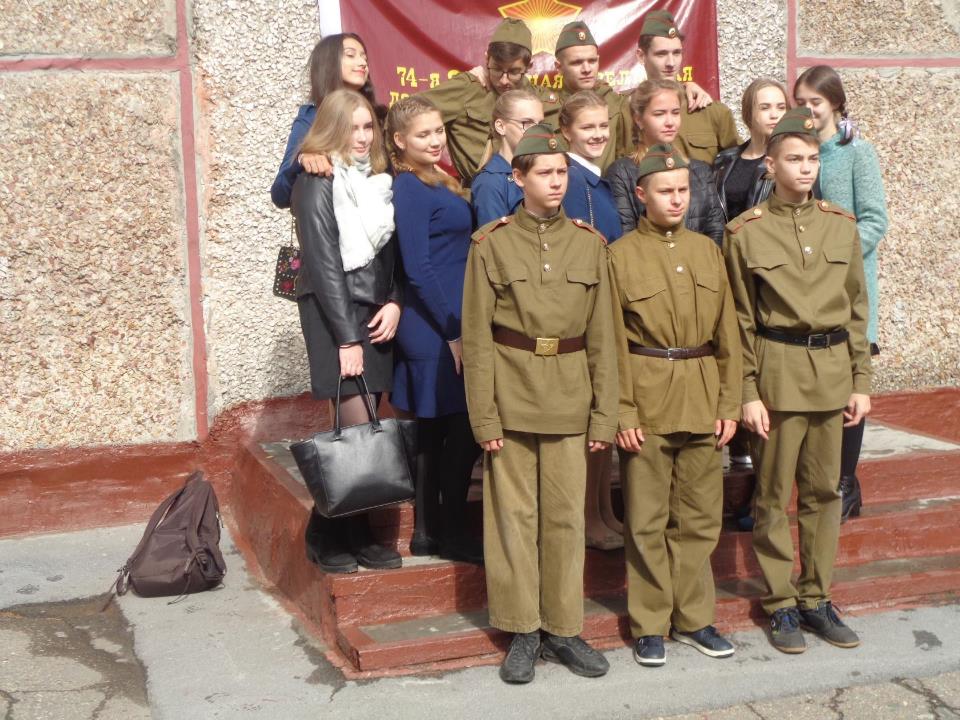 Равнодушных на реконструкции не было, действием прониклись все, ведь   
все было по-настоящему; ребята в форме солдат, на марше с оцеплением, а девочки провожающие в платьях и с заплетенными косами. 10г класс.
Три поколения войны
Вместе встретились бойцы 74 бригады, ветеран ВОВ и внук погибшего на фронте бойца бригады
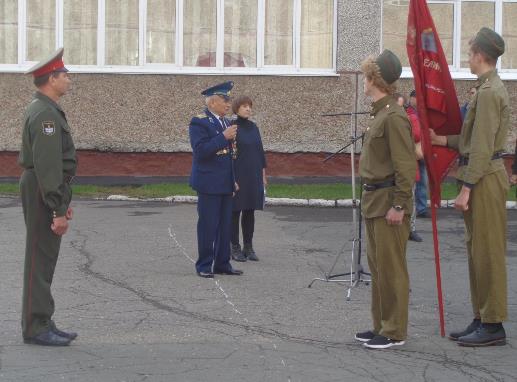 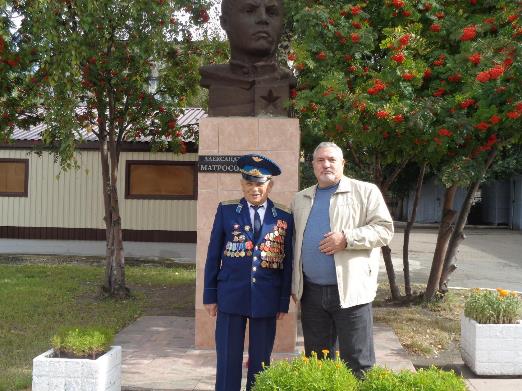 Историческая реконструкция  «Отправление на фронт»
последнее фото На память
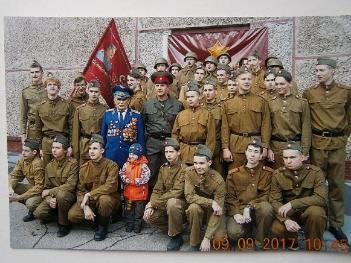 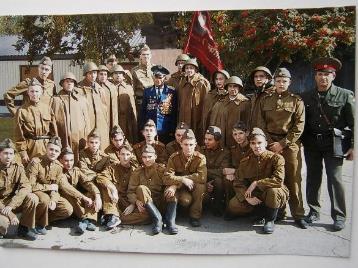